Management training: Lean Leadership 2016Session 5: Learning to Coach and develop othersJimmy Yeung23rd October 2018Version: 3
Training Session:
Time Schedule of today
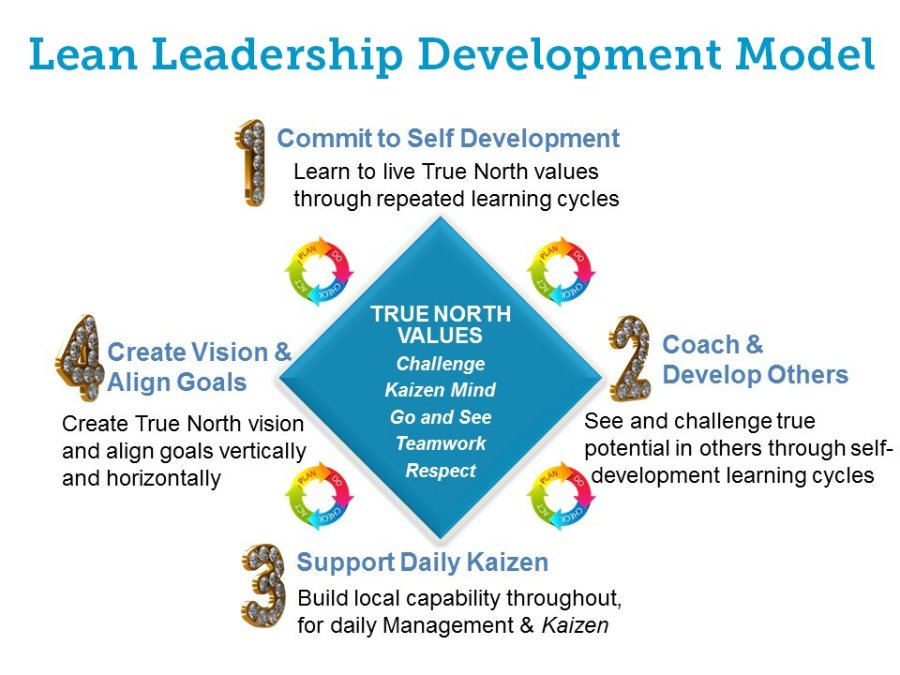 1.  Effective Coaching and developing
Why we need to coach and develop?
1. Effective Coaching and developing
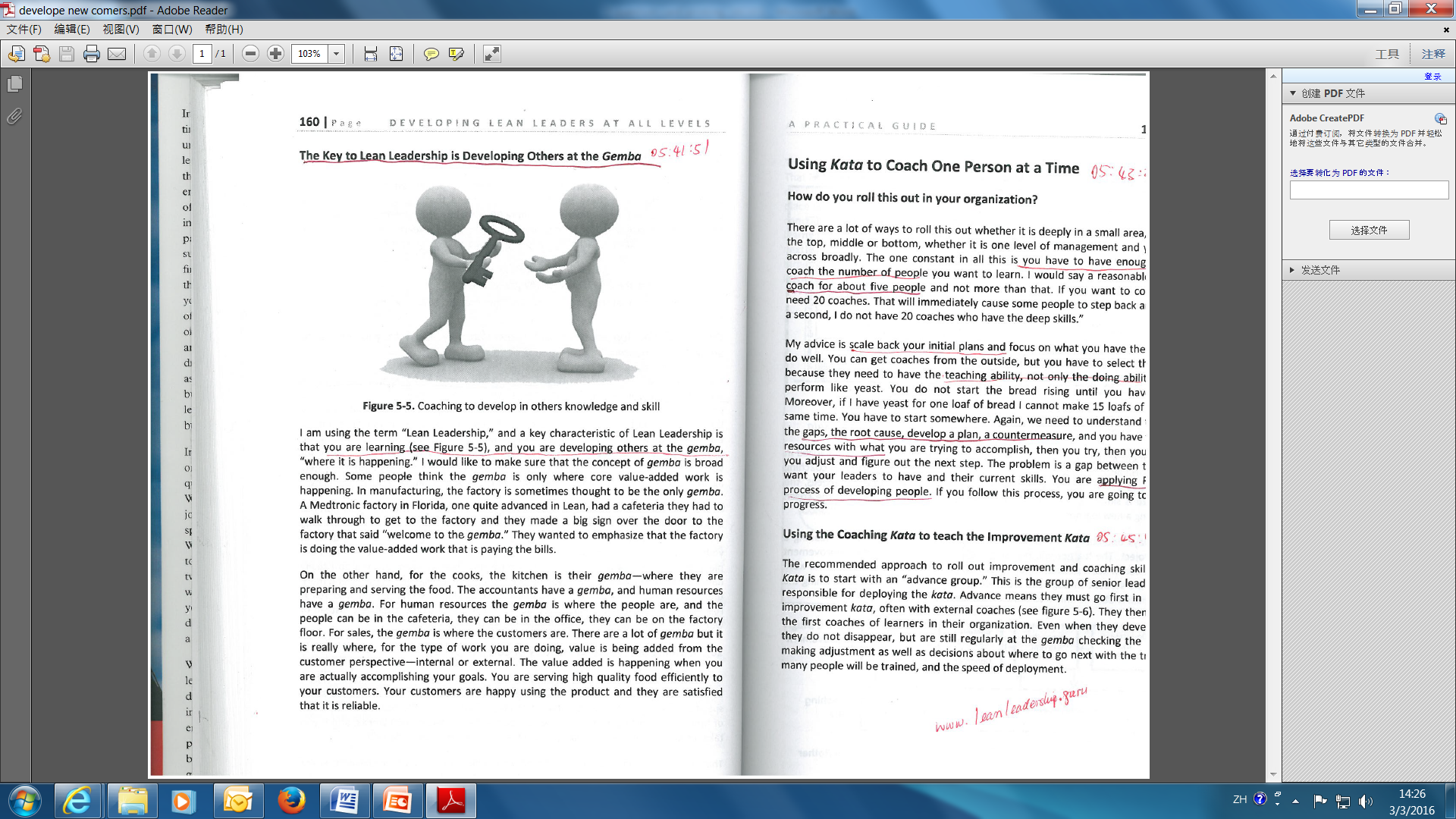 1. Effective Coaching and developing 教練基本素質
Skills needed for OJD ( on the job development):
1. See the true potential
2. Teach at right level for each student
3. Gauge where the students are in their maturity, problem solving capability, interpersonal skill and attitude
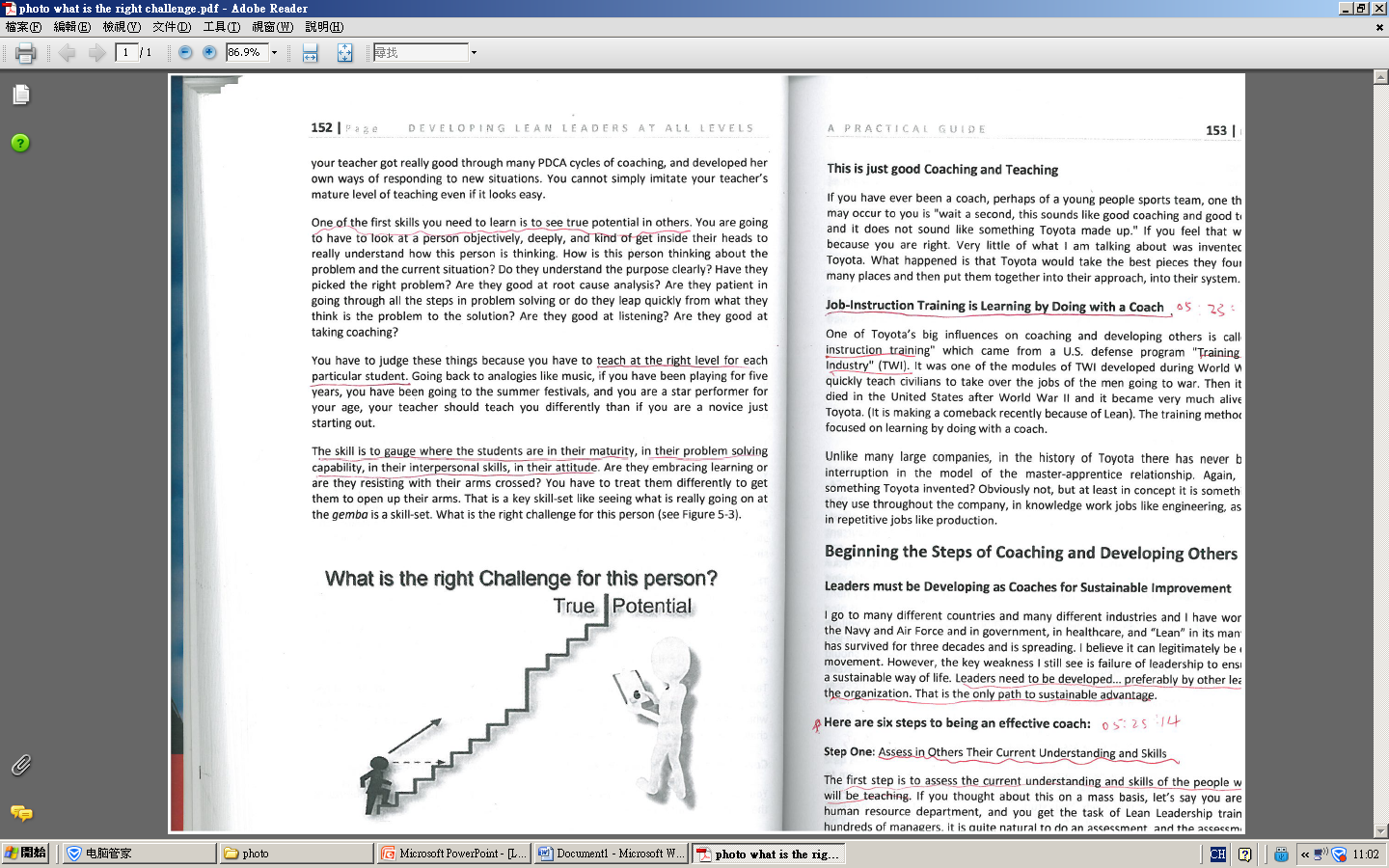 1. Effective Coaching and developing
Key to lean leadership is developing others at the Gemba !
On Site  ( 现场 )
1. Effective coaching – 6 steps to being an effective coach
1. Assess others their current understanding and skill ( 因材施教)
2. Develop in others Disciplined Problem solving                      (扎稳基础 )
3. Break down Task & Give Assignments to increase skill level  ( 实践中学习)
4. Teach by Questioning instead of telling                                     (引导思考)
5. Build trusting relationships with your students                        ( 彼此信 任)
6. Balance Praise with Critical feedback                                         (谆谆善诱)
break
Break for 
5 minutes
2. Coaching Kata  (教练基本招式)
Kata are structured routines that you practice deliberately, especially at the beginning, so their pattern becomes a habit and leaves you with new abilities. Kata are a way of learning fundamental skills that you can build on. The word comes from the martial arts, where Kata are used to train combatants in fundamental moves. But the idea of a Kata can be applied in a much broader sense. The Improvement Kata and Coaching Kata are for training managers and leaders in a new way of doing their jobs.
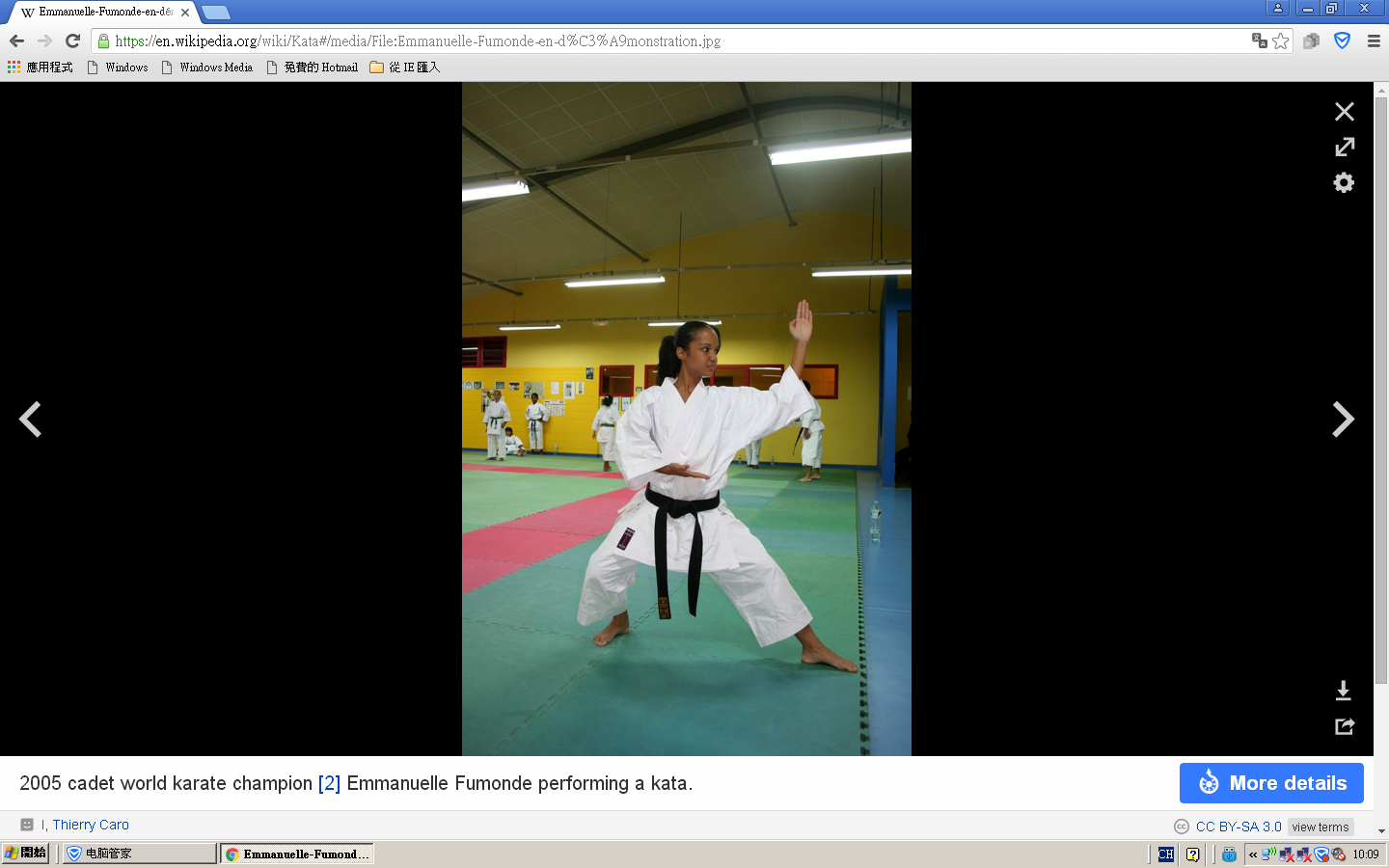 Kata  = 形 
( form , type)
2. Using Coaching Kata to teach the Improvement Kata
2. Coaching Kata and Improvement Kata  interacting ( CK vs IK 互動)
. 2. Coaching Kata and Improvement Kata
.2. Coaching Kata and Improvement Kata
. 2. Coaching Kata and Improvement Kata
. 2. Coaching Kata and Improvement Kata interacting
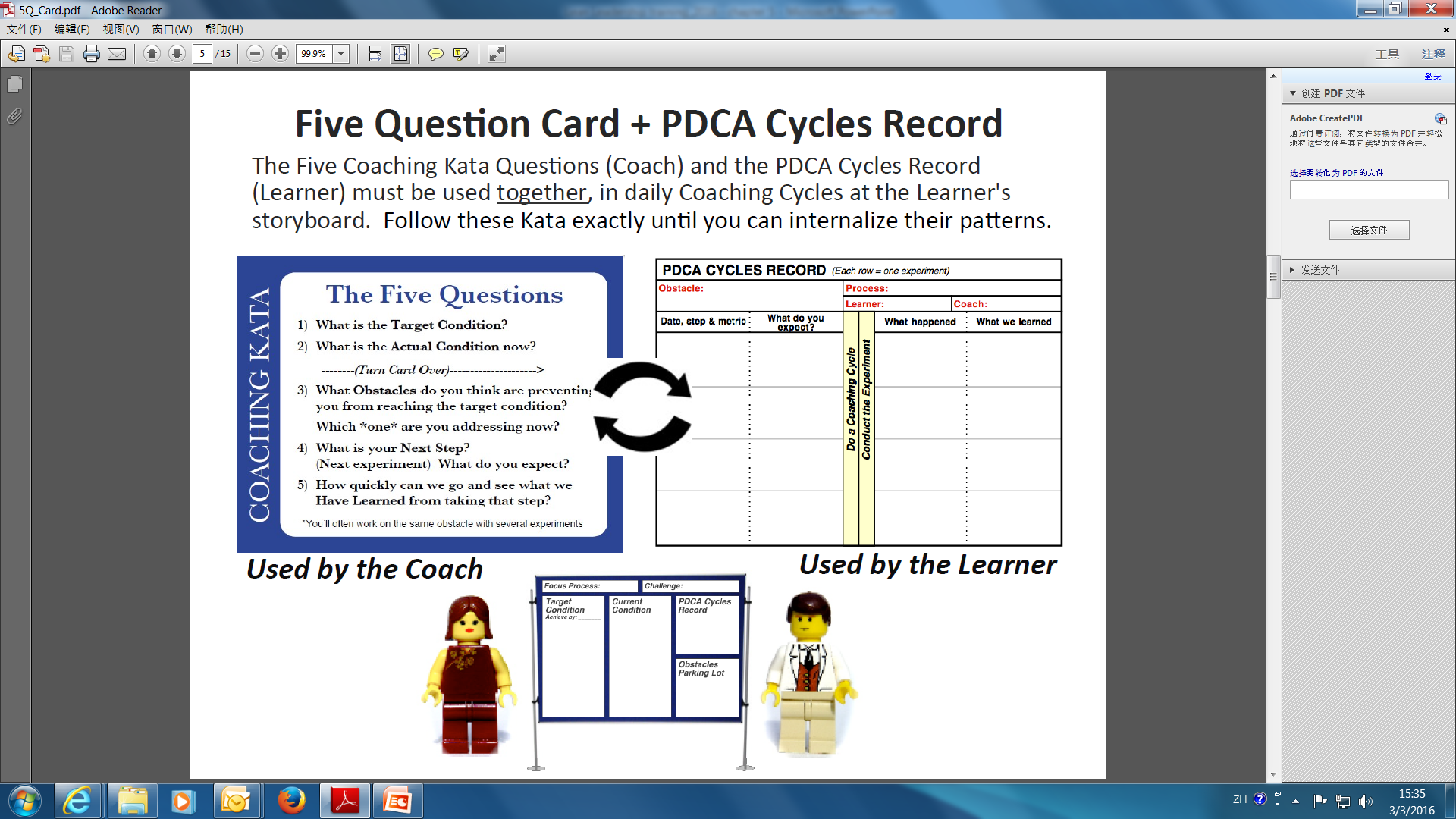 . 2. Coaching Kata and Improvement Kata
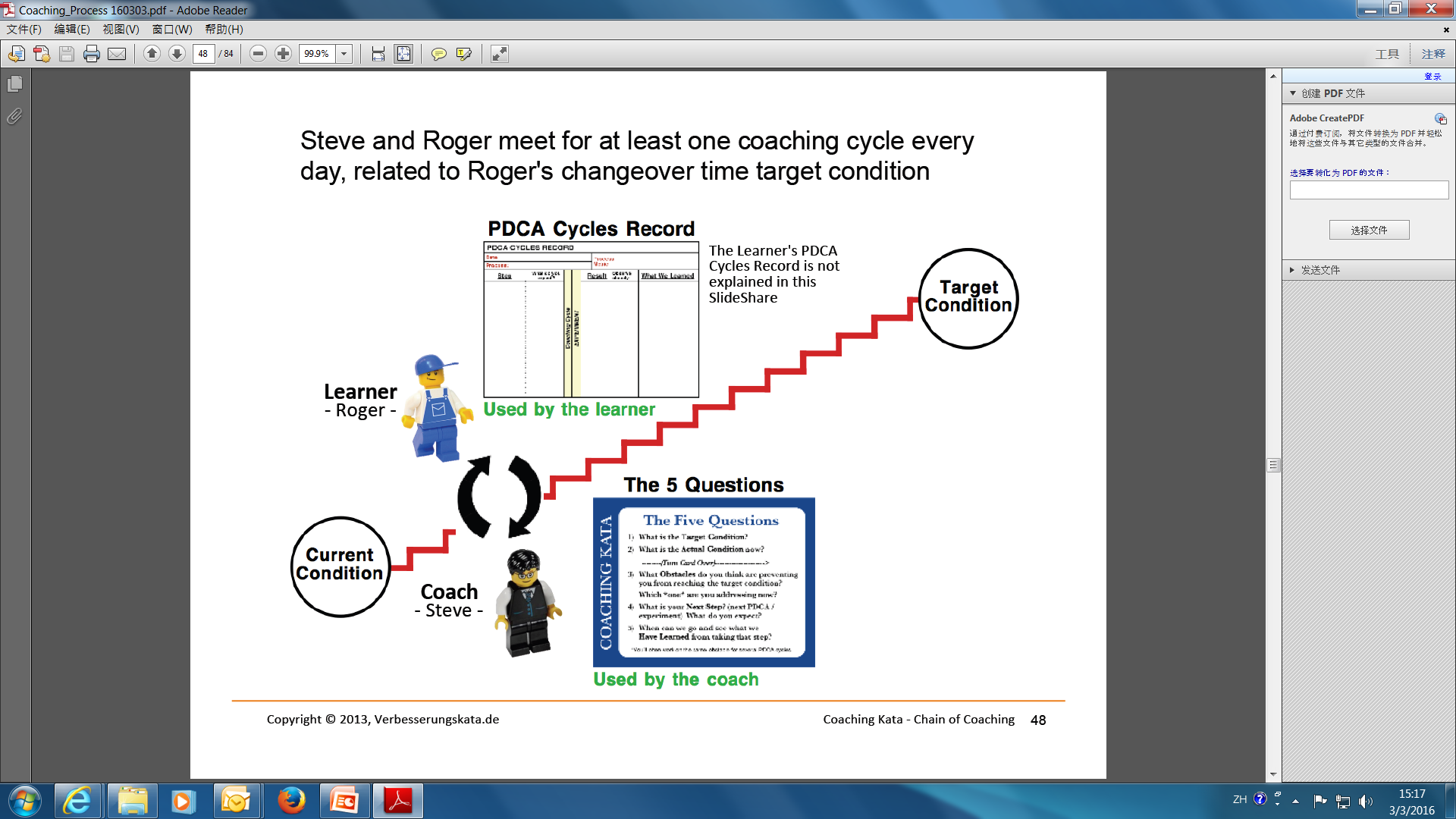 2. Coaching Kata and Improvement Kata
2. Coaching Kata and Improvement Kata  interacting ( CK vs IK 互動)
3. Summary:
Three-Part recipe for Lean leaders Must learn
1. Live the 5 core values of the philosophy – Toyota way 2001
1.1 Challenge
1.2 Go to the Gemba and see
1.3  develop a kaizen mind
1.4 respect
1.5 team work
3. Summary:
Three-Part recipe for Lean leaders Must learn
Live the 5 core values of the philosophy 
                                   - Toyota way 2001
Become a role model for disciplined problem  solving
             - Toyota Business Practice  ( Improvement Kata )
Become a teacher and coach for disciplined problem solving
            - OJD ( On the Job Development ) (coaching  Kata )
3. Summary: Change Culture through Changing Behavior
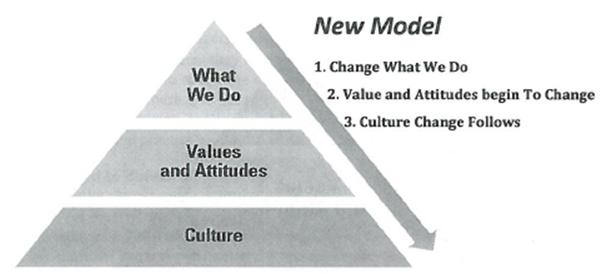 If we want to get to culture, start with what we do!
做出文化来 !
Q&A
Q & A
end
Thank you!